あ　ま　の　か　わ
天の川病院
病院見学会
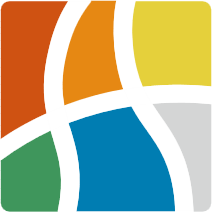 第8回
看護師資格をお持ちの方に病院内を御紹介します。駅近綺麗で働きやすい院内環境です。保育所も完備しています。看護師で働いてみたいとお考えの方の御参加をお待ちしています。
2024年
2/24（土）
14:00～
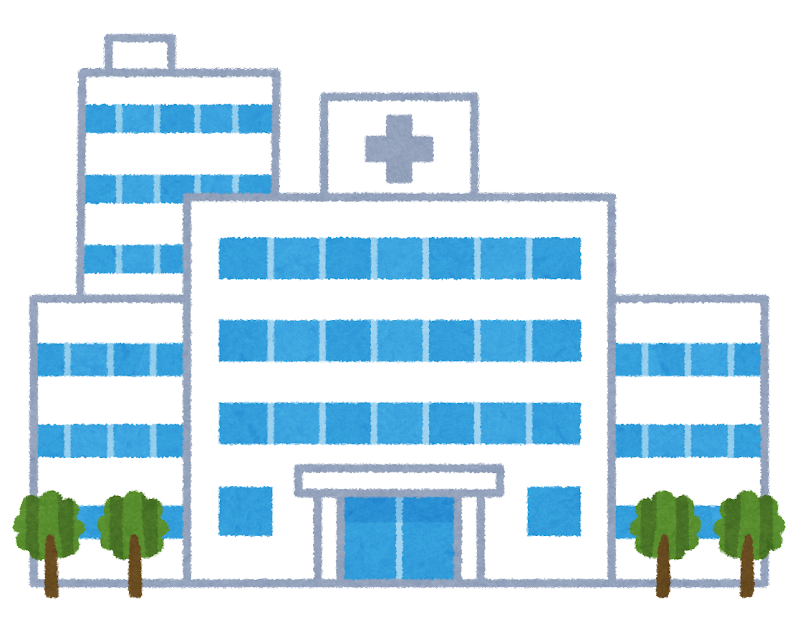 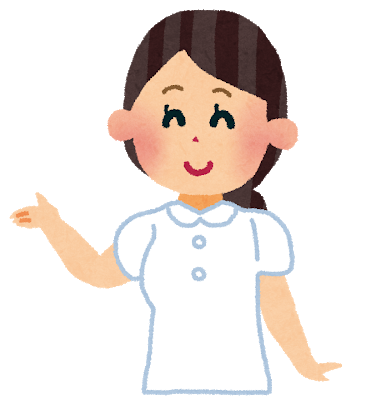 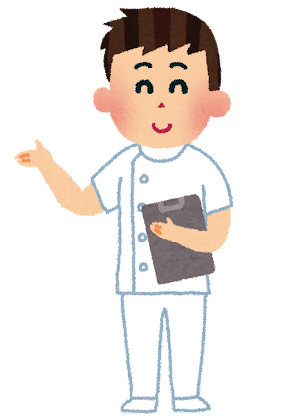 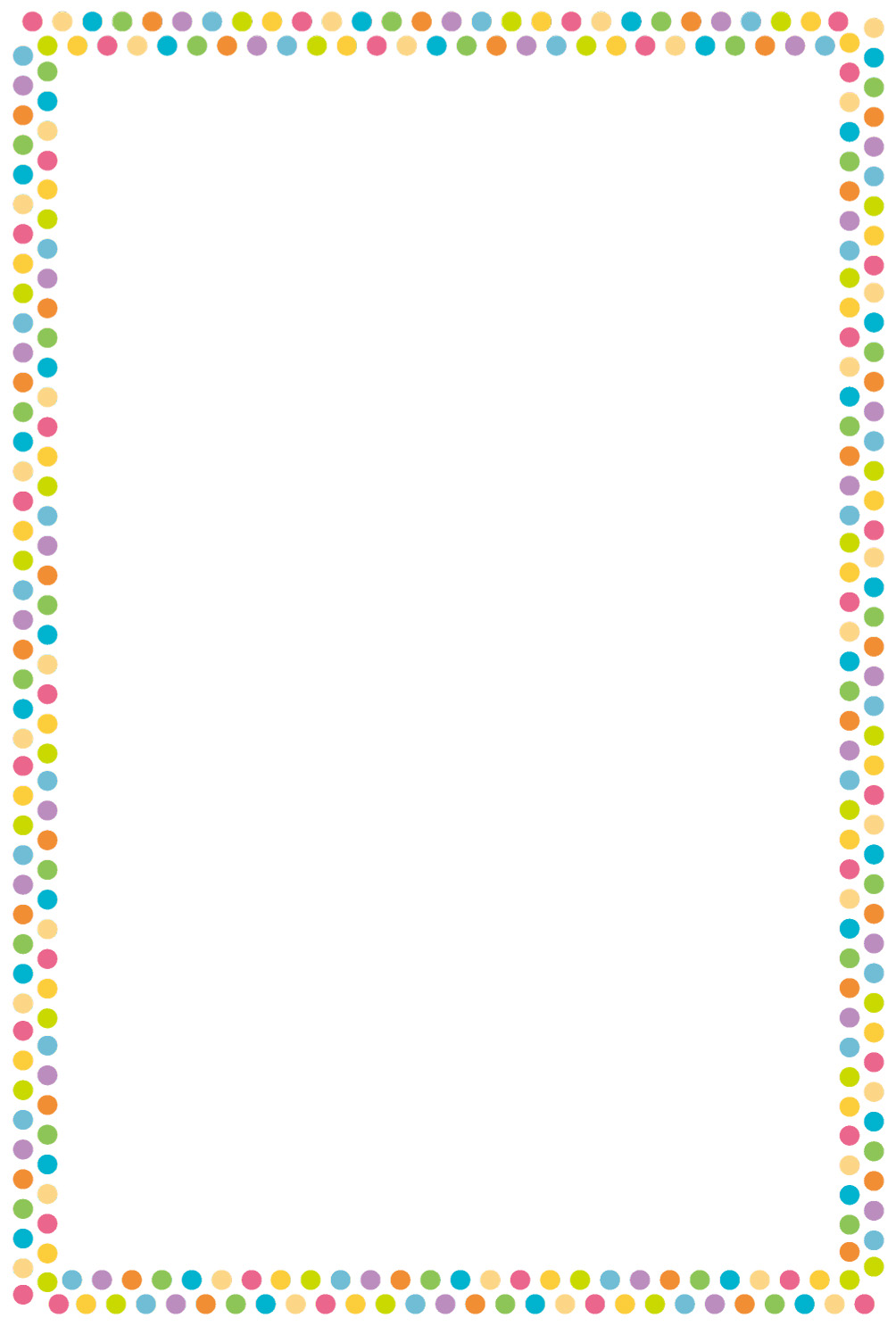 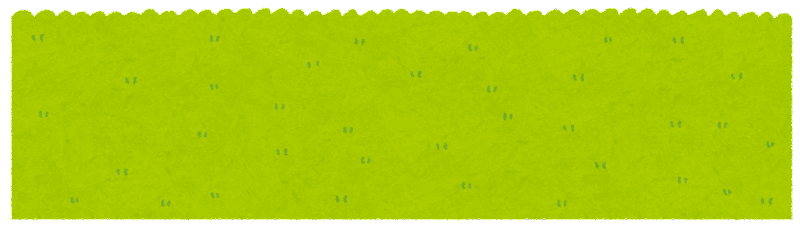 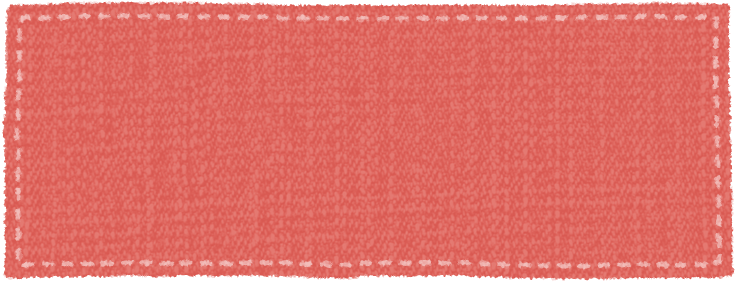 病 院 見 学 会 ・ 説 明 会
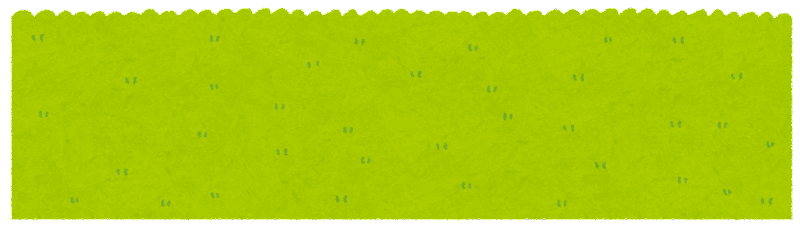 2024年2月24日(土)
14:00～16:00
●日程
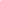 14:00　
14:10
14:30
15:00
15:30
集合
オリエンテーション
病院見学
質問受付
アンケート後解散
●予定
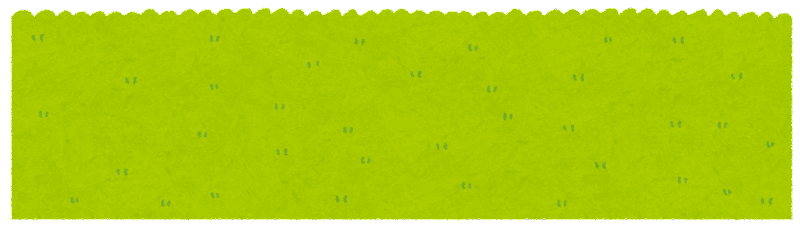 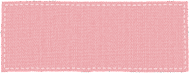 お問い合わせ・お申し込みはお電話にてお願いします。（平日: 9-17時）
　天の川病院（072-847-2606）　看護部長室まで